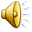 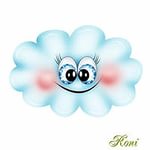 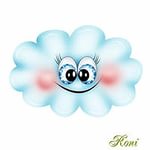 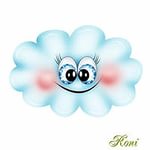 Автор   презентации :Воспитатель   ГБОУ СОШ №1 ДС КВ «Гнёздышко»  г. КинельКозицкая Оксана Юрьевна
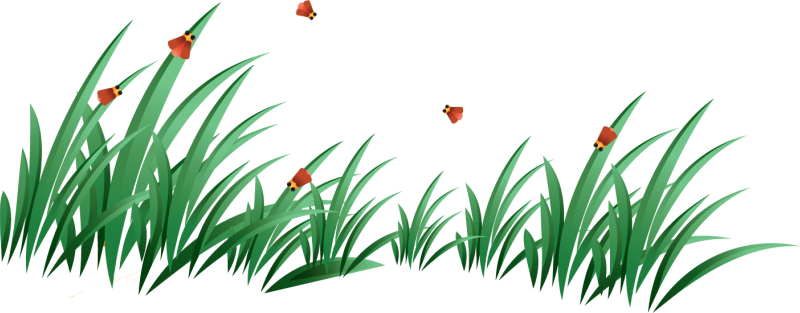 Ссоры, конфликты, драки –неизбежное явление жизни детского коллектива. Это объясняется, прежде всего, тем, что дети импульсивные, реактивные, у них слабо развита волевая сфера.Чаще всего конфликты возникают из-за неумения разговаривать, договариваться друг с другом, принимать во внимание интересы друг друга.
Способы воздействия детей на других участников конфликта:
«Физическое воздействие» – сюда включены такие действия, когда дети, особенно младшие, толкают друг друга, дерутся, а также отнимают игрушки, разбрасывают их, занимают  чужое место в игре и т.д.
«Опосредствованное воздействие» – в этом случае ребенок воздействует на соперника через других людей.
«Психологическое воздействие» – сюда отнесены такие способы воздействия на соперника, которые адресованы непосредственно ему , но осуществляется это на уровне плача, крика, топанья ногами, гримасничанья и т.д., когда ребенок не объясняет своих притязаний, а оказывает на соперника определенное психологическое давление.
«Словесное воздействие» – в данном случае средством воздействия является уже речь, но это главным образом различные указания сопернику, что он должен делать или чего он делать не должен.
«Угрозы и санкции» – сюда отнесены такие высказывания, в которых дети предупреждают соперников о возможных негативных последствиях их действий
«Аргументы» – сюда отнесены высказывания, с помощью которых дети пытаются объяснить, обосновать свои притязания или показать неправомерность притязаний соперников.
Педагогические рекомендации по разрешению конфликтов между детьми дошкольного возраста.
Общение ребёнка со сверстниками без помощи
взрослых почти всегда оказывается
малоуспешным. Детей 
нужно  учить, как достойно 
выходить из конфликтной 
ситуации, мириться.
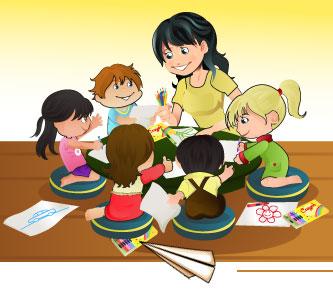 Необходимо использовать игротерапию в форме  терапии отношений, где игра выступает своеобразной сферой, в которой происходит налаживание отношений ребенка с окружающим его миром и людьми.
Моё любимое животное
Дотронься  до…
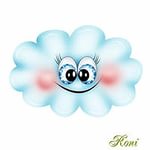 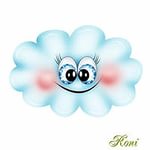 «Ритуальные действия» (ритуалы приветствия и прощания; групповое пение; обмен впечатлениями после игры);
Традиционный кружок
Групповое пение
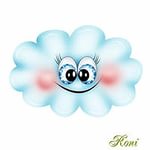 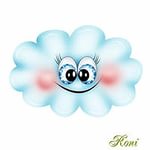 Усиление понимания, сочувствия – приемы на умение слушать друг друга, объяснять свои чувства.
Перевёртыши
Руки-звери
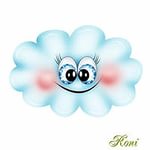 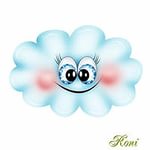 Формирование самостоятельности группы. Детям предоставляется полная свобода действий, причем они не могут обратиться к взрослому за помощью и все ответственные решения должны принимать самостоятельно.
Мышь и мышеловка
Передай настроение
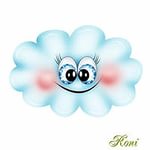 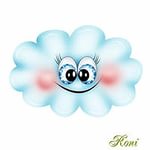 Совместные ,с родителями , мероприятияВыходные с друзьями
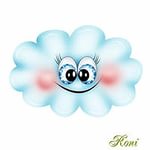 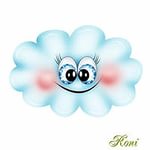 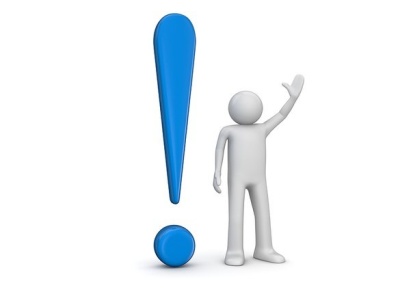 ПАМЯТКА
Необходимо развивать  эмоциональный словарь ребёнка, чтобы он умел объяснять своё настроение внутреннее состояние (ведь в любом конфликте ребёнок эмоционально переживает) чтобы мог понять состояние другого ребёнка.
   Повседневная речь взрослых должна быть наполнена различными вежливыми словами и обращениями (будь добр, разреши, извини, с твоего разрешения, позволь, прости и т.д.). Дети скорее всего будут применять их со сверстниками.
   Помогать разобраться в конфликте, но при этом нужно учестьне надо искать, кто виноват, кто прав (виноваты оба, правы оба       «Давайте подумаем,  как можно поступить»), не наказывать, а взывать к совести.
   Обратить внимание на эмоциональное состояние каждого, что бы дети услышали друг друга (наверно тебе очень захотелось; тебе не понравилось  и ты захотел; ты решил что, …….).
   Не переходить с решения конкретной проблемы на личность и не разрешать этого детям (он обзывается; забирает; мешает; не даёт; он дурак, я не буду с ним дружить).
   Обсуждать с детьми конфликтные ситуации, в прочитанном и увиденном.Дети учатся отстаивать свое мнение, не прибегая к насилию.
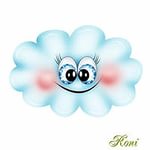 Спасибо за внимание
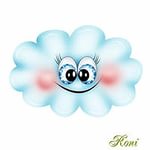 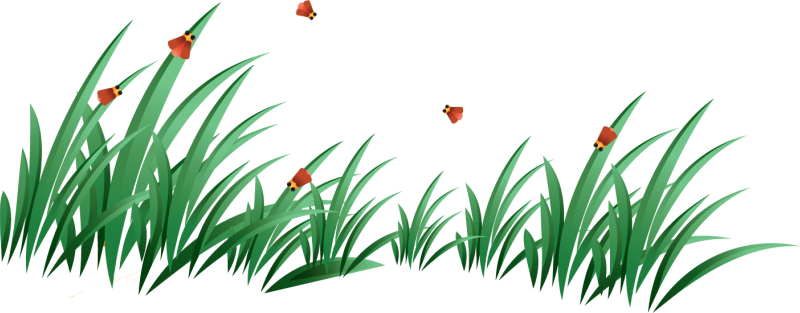